Mathematics
Difference of Two Squares
Mrs Buckmire
[Speaker Notes: Pen and paper and encourage to pause]
Try this
Expand and simplify
What do you notice?
Independent task
Binh has completed some questions. Correct and explain her mistakes.
She has expanded and simplified the following expressions:
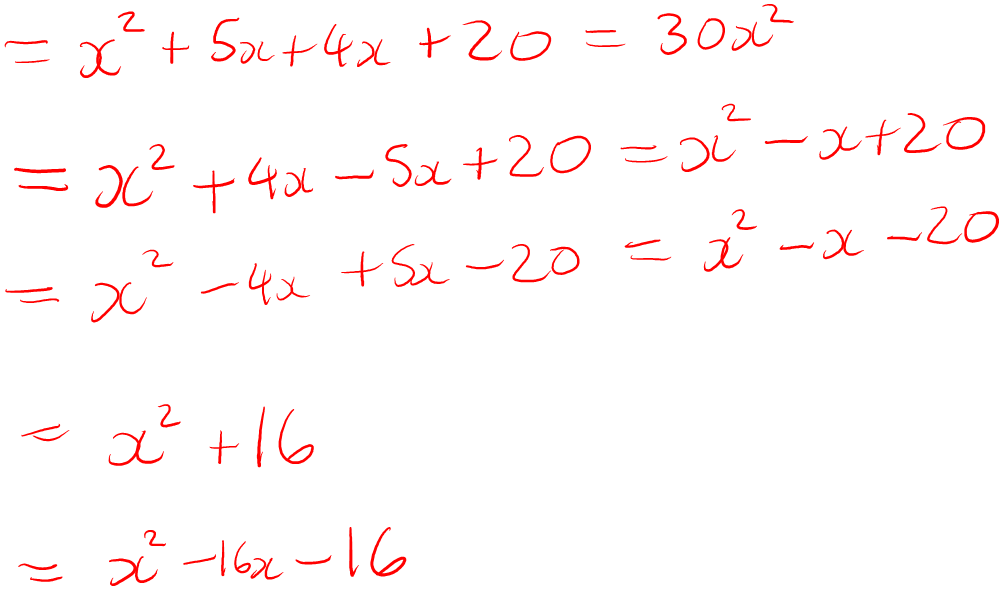 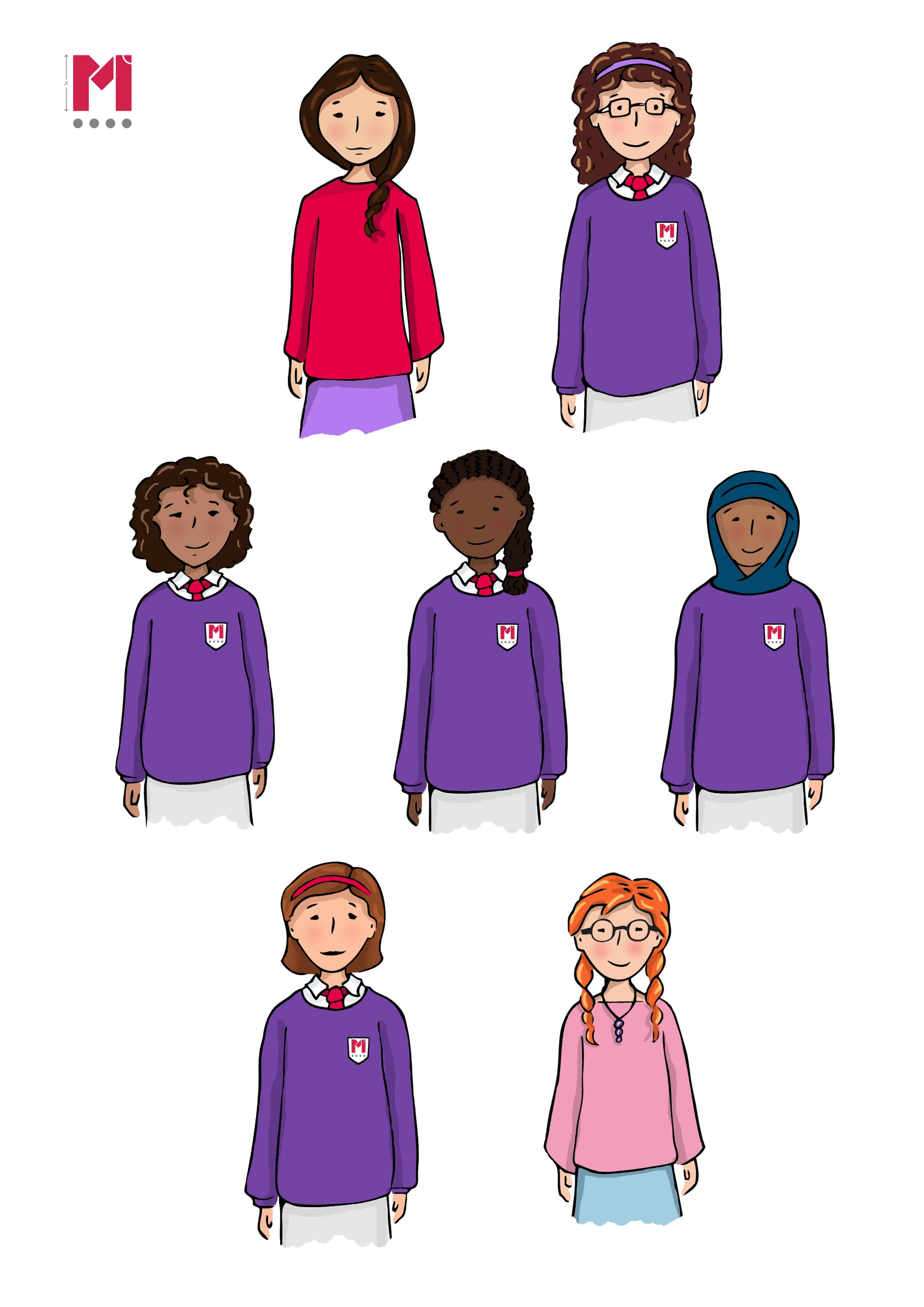 Explore
Xavier says….
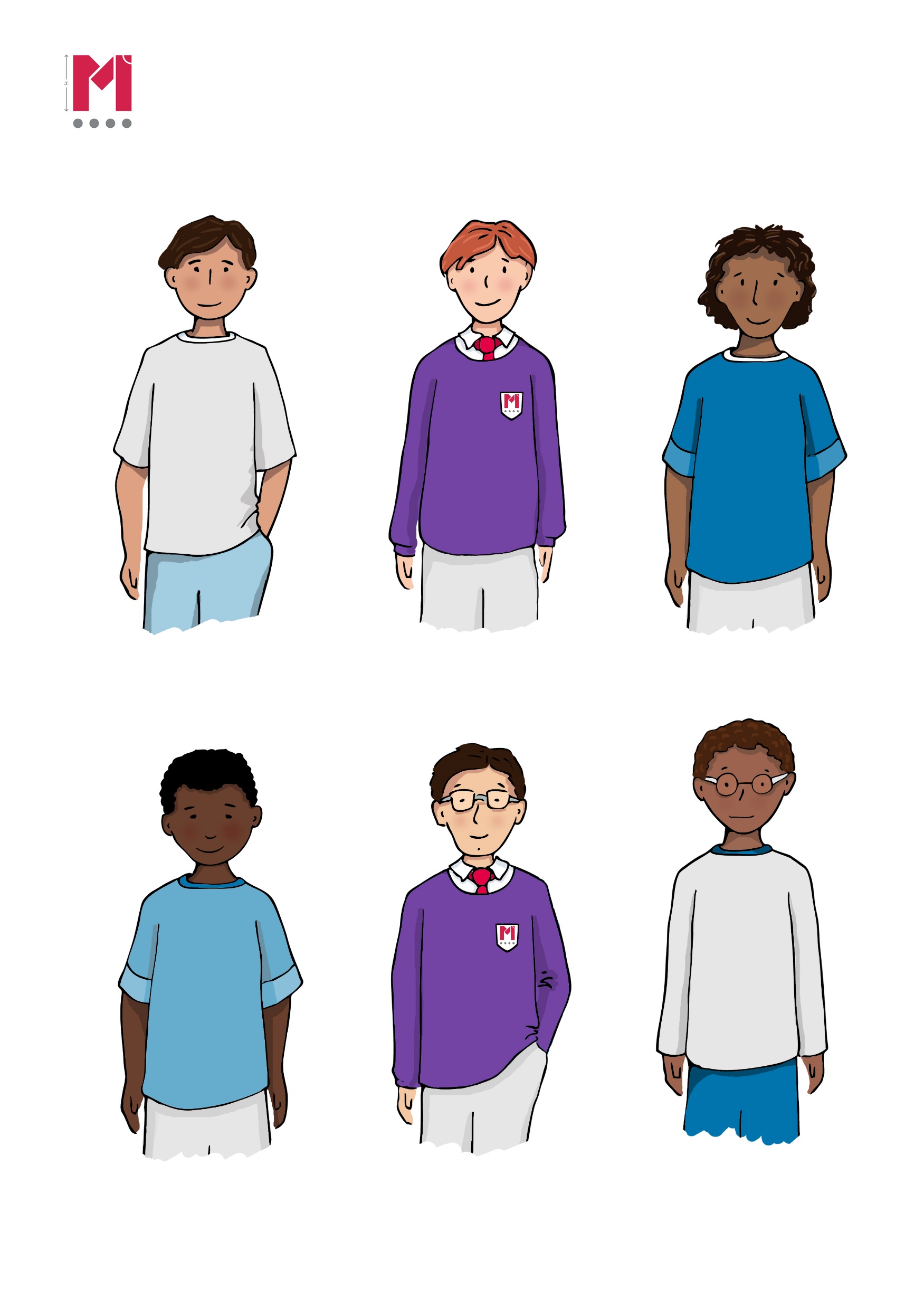